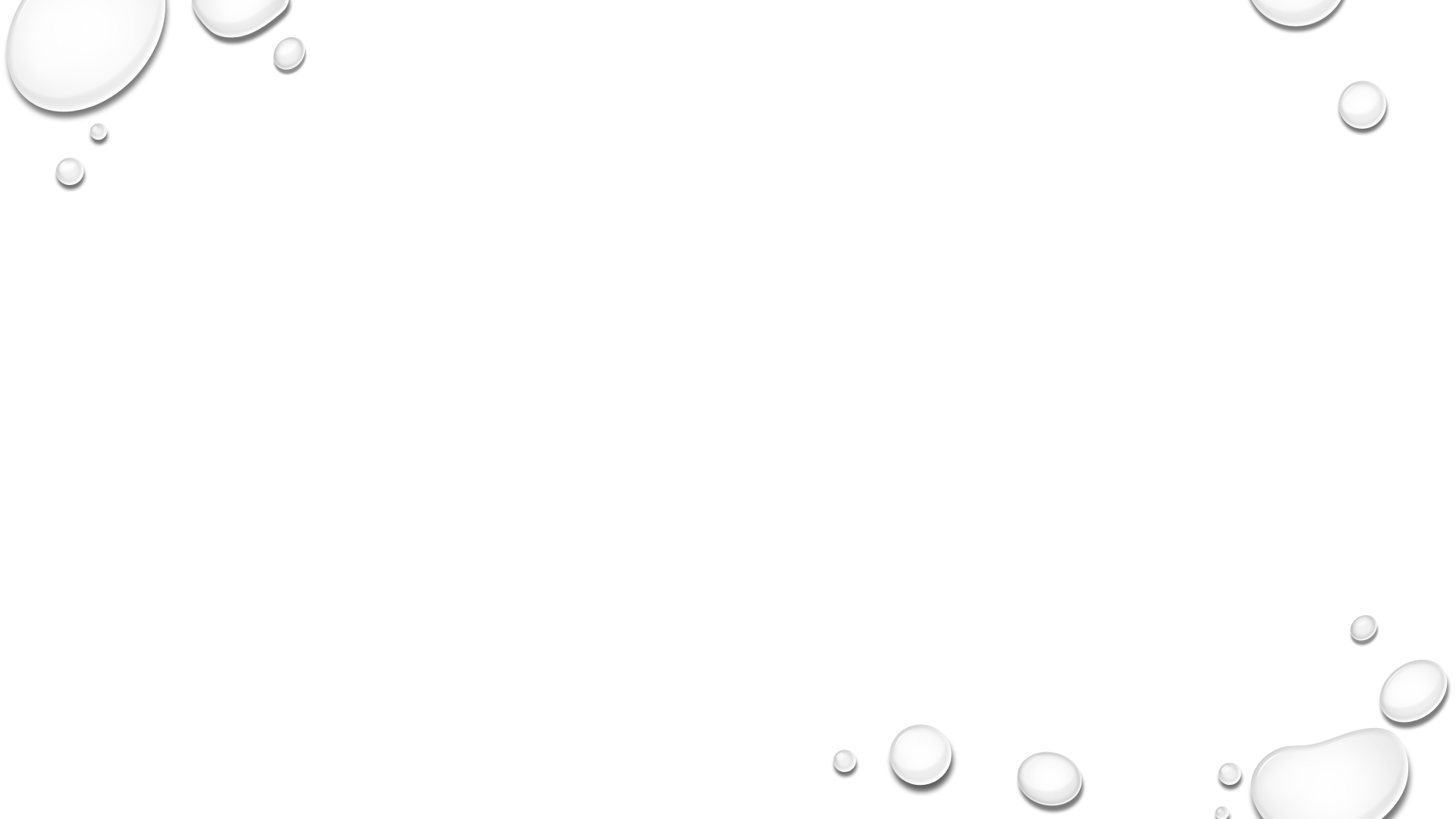 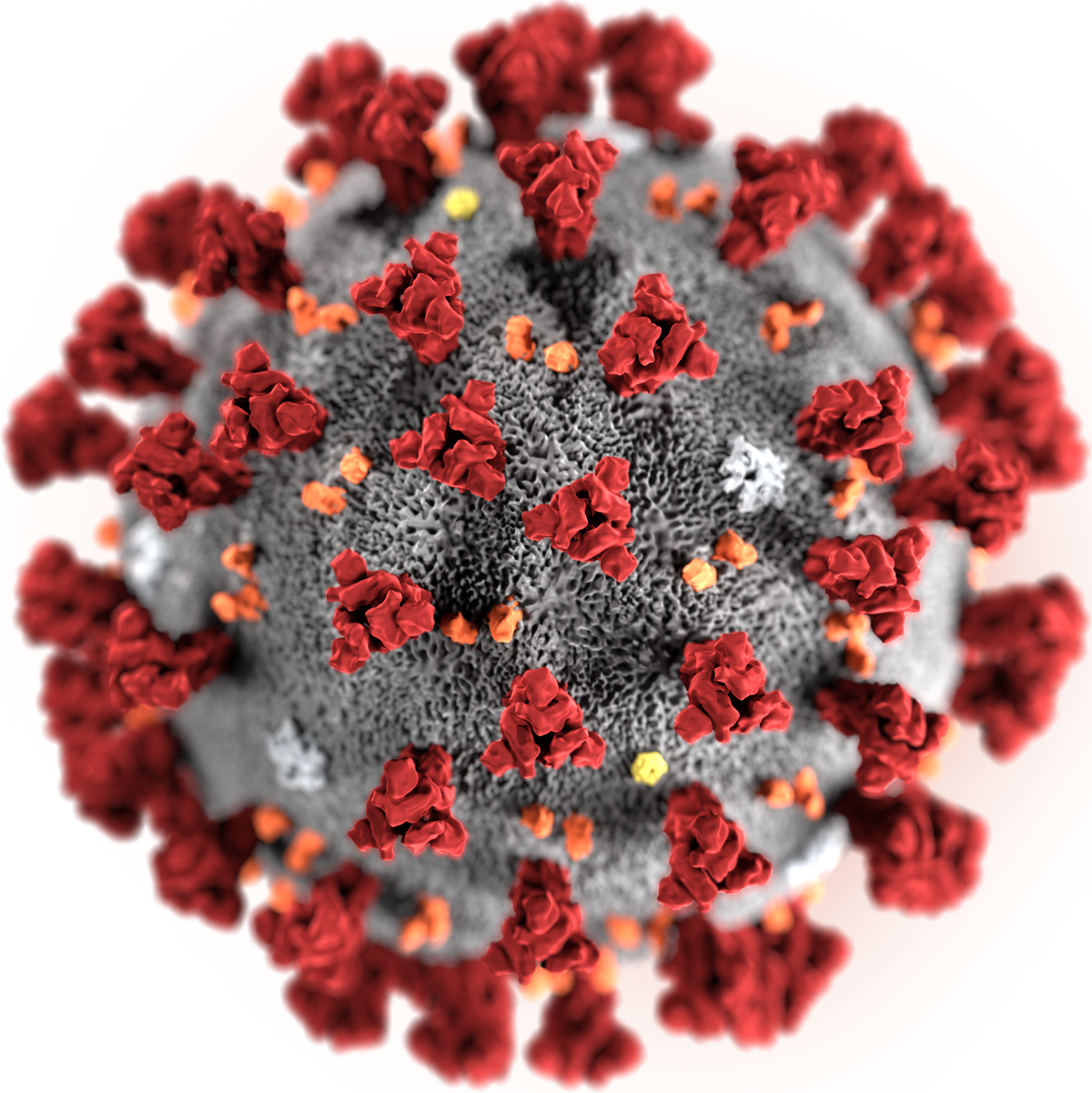 Covid 19
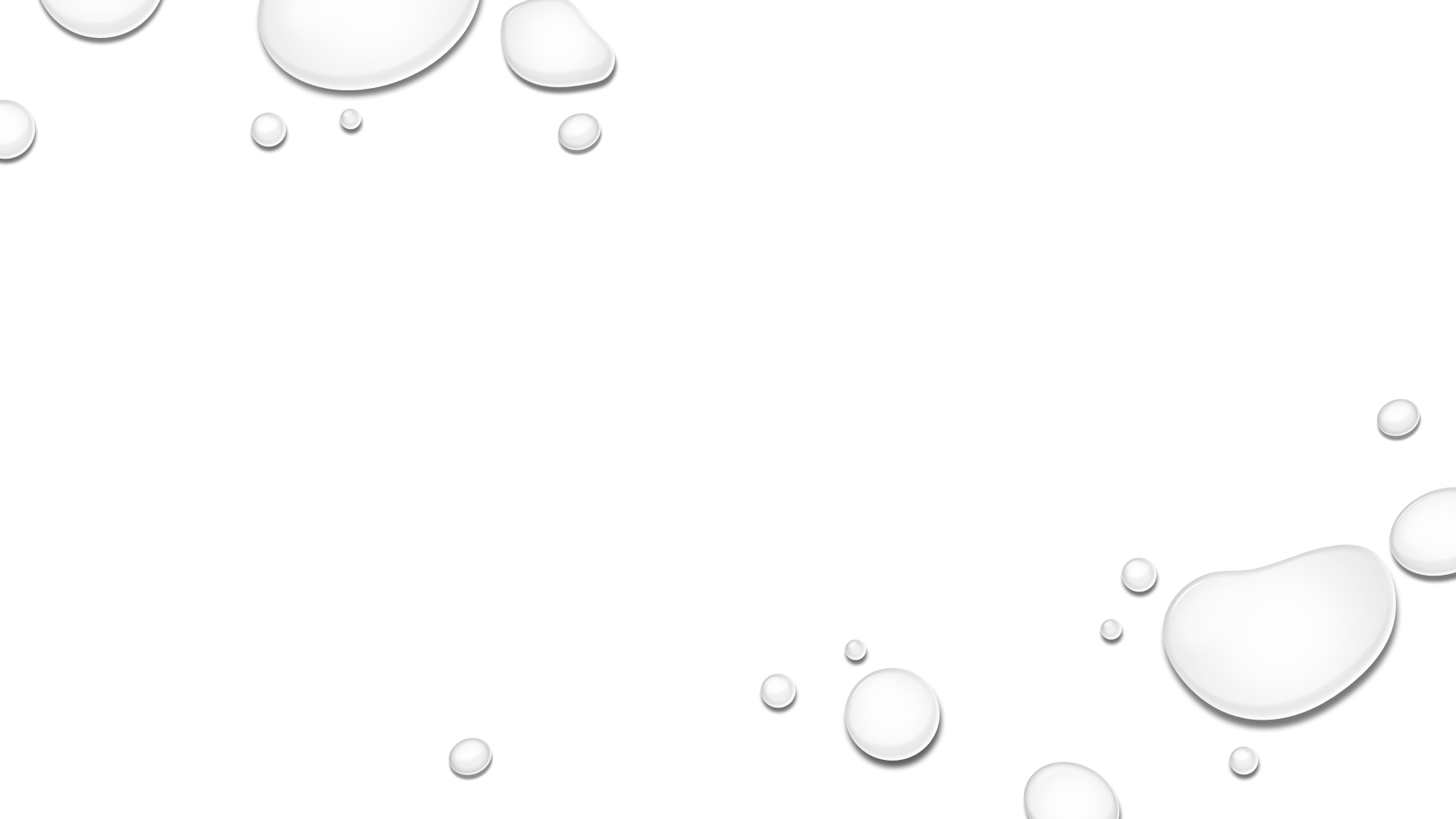 Istraživački seminar
Ime i prezime
razred
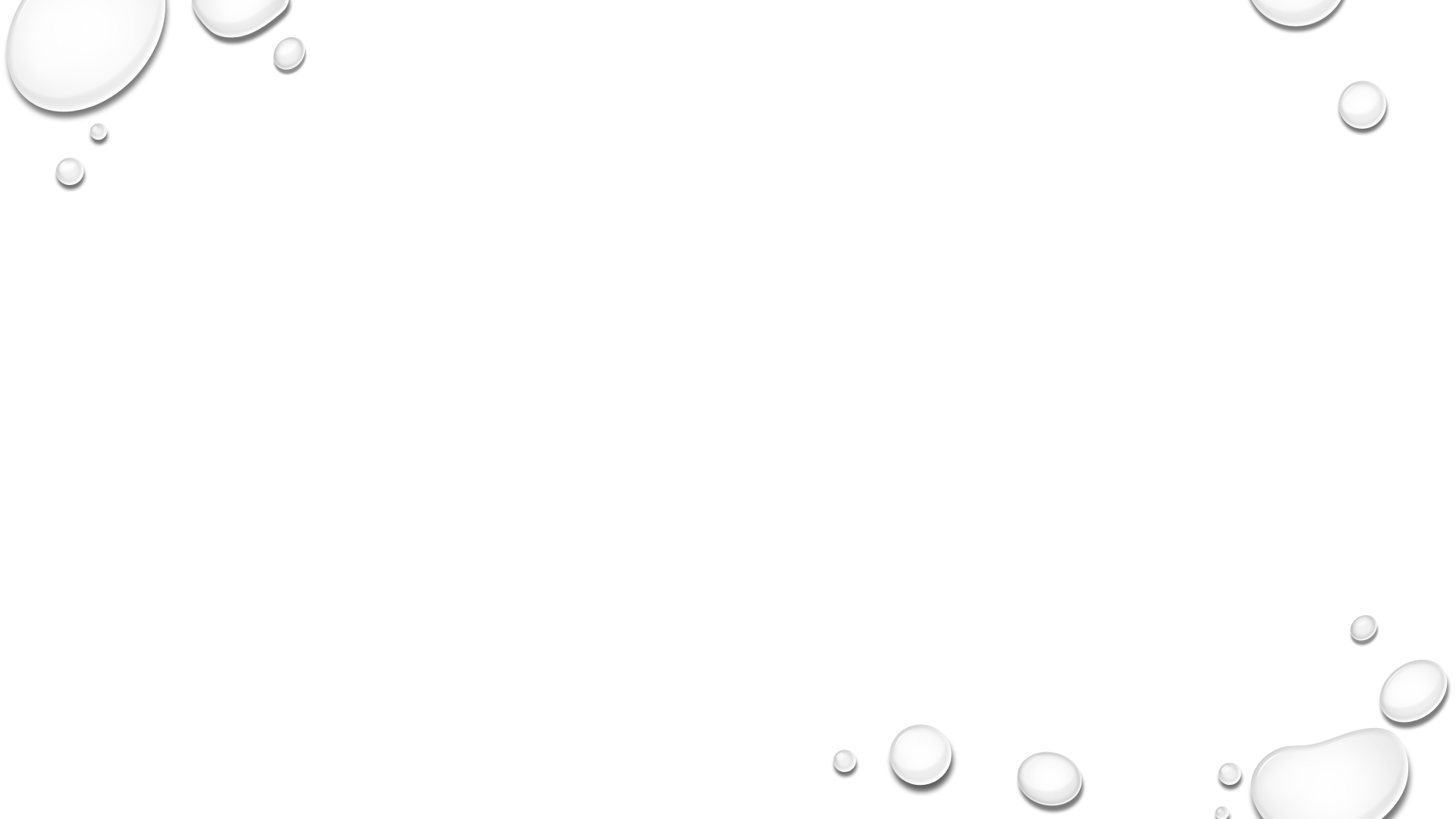 UPUTE ZA NASTAVNIKA
U nastavku je primjer istraživačkog seminara koji od učenika zahtijeva pretraživanje informacija u kućnom okruženju te odgovaranje na zadana pitanja. Naravno, ukoliko želite primijeniti individualizirani pristup, stupanj podrške prilagodite brisanjem ili dodavanjem zadataka, promjenom njihove kognitivne zahtjevnosti i dr. Kako biste vrednovali rad učenika na posljednjem slajdu su i rubrike za vrednovanje. Broj bodova preinačite u ocjenu prema vlastitim kriterijima. Nastavnik treba upoznati učenike s kriterijima vrednovanja na početku rada. 
S poštovanjem,
1. Zadatak Kako je sve počelo? Na slijepoj karti označi smjerove širenja pandemije.
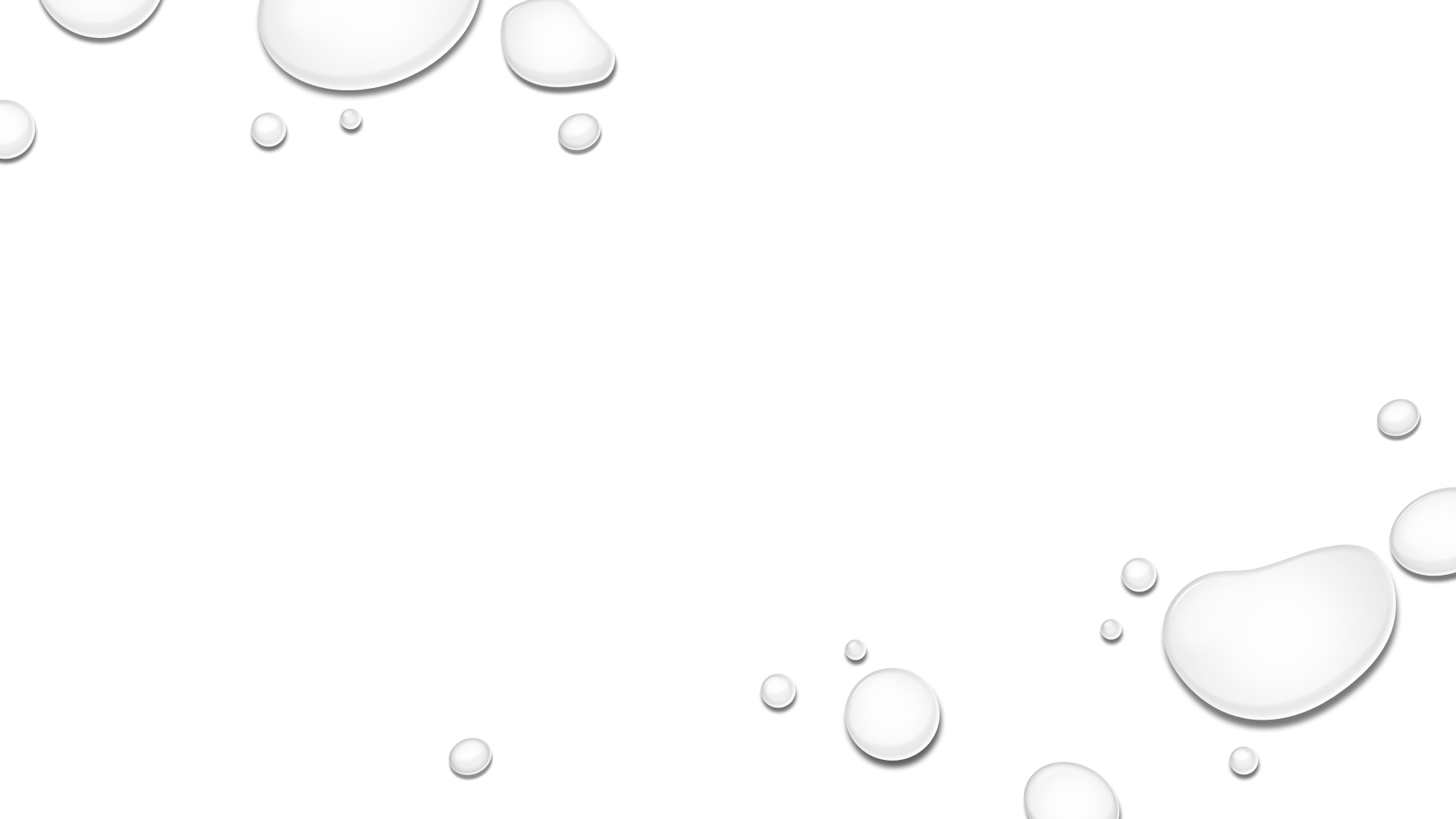 2. Zadatak Opiši simptome bolesti
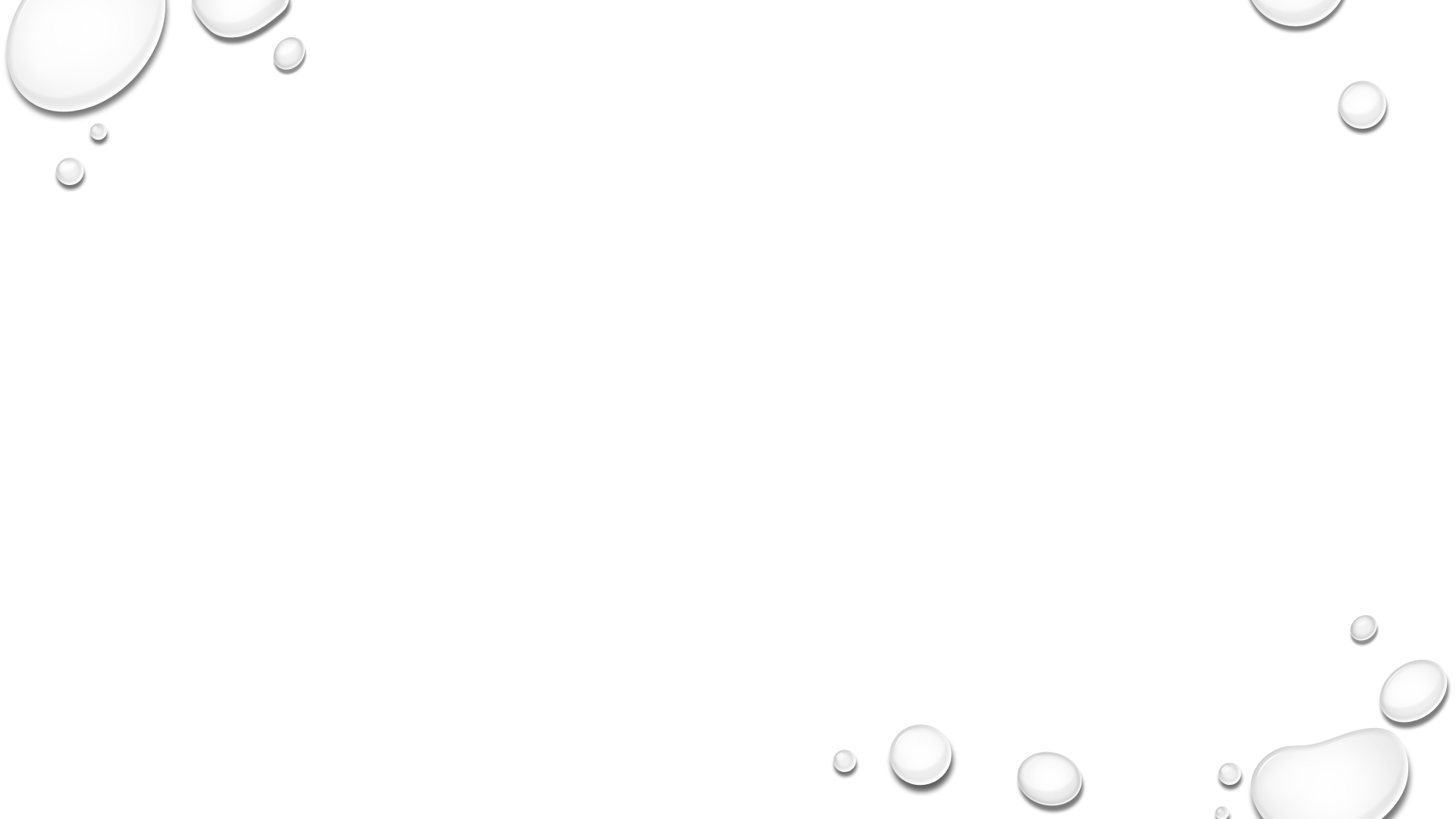 3. ZadatakUsporedi korona virus i virus gripe
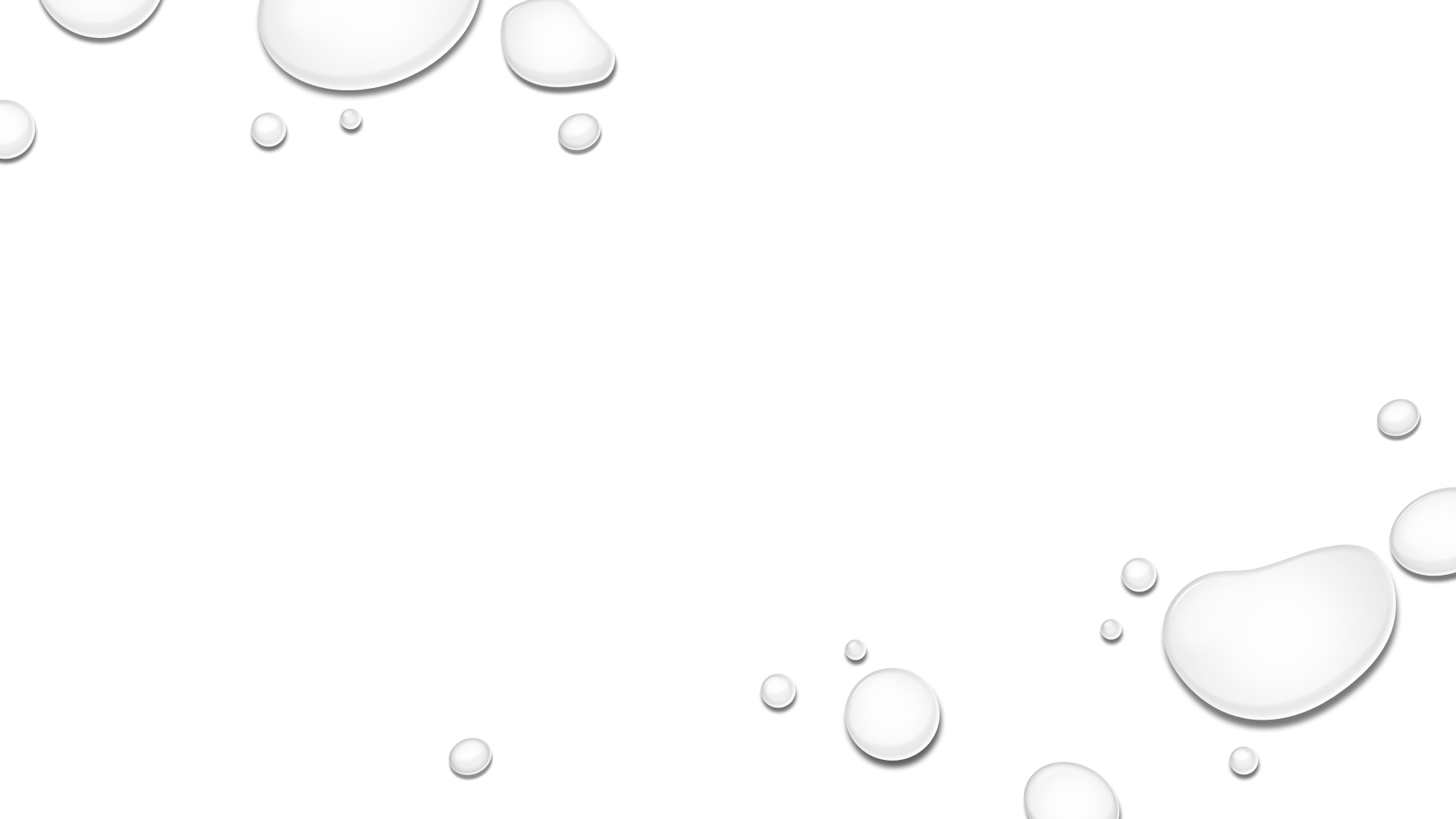 4. Zadatak Iz pouzdanih izvora precrtaj krivulju rasta zaraženih virusom. Navedi izvor. Što zaključuješ iz krivulje?
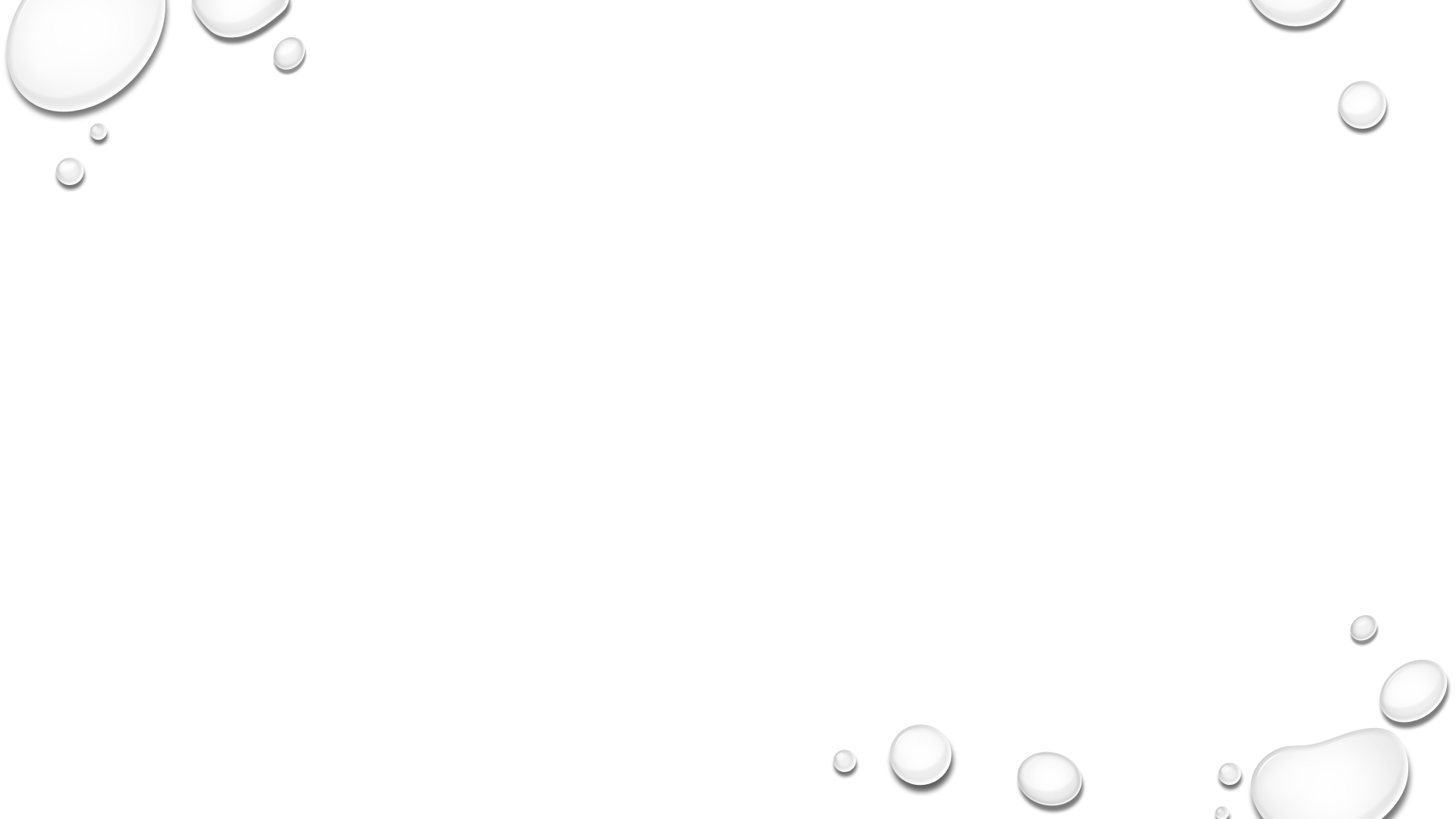 5. Zadatak Zašto je rano za cjepivo? Objasni!
6. zadatak Koja su tvoja predviđanja o daljnjem tijeku pandemije? Navedi svoje argumente.
S
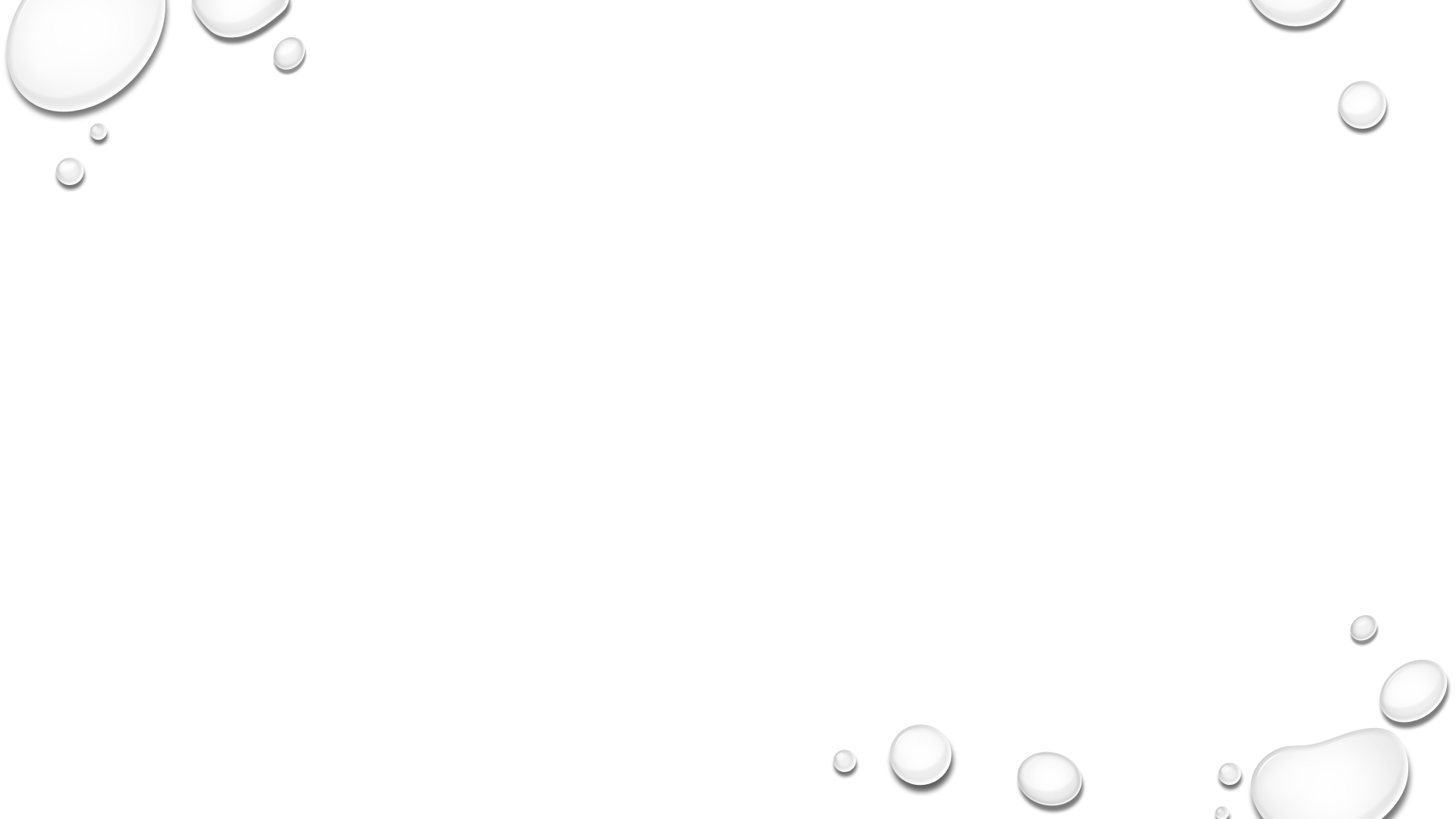 LITERATURA
1
2
3
4
5
6
RUBRIKE ZA VREDNOVANJE